Top Causes for Poor Application PerformanceCase Studies
Mike Canney
Contact Info…
Mike Canney, SE
mike.canney@riverbed.com
Bad Packets = Bad Analysis = Engineer that is wrong!
Where do you capture?
Dedicated appliance vs. move when you need it
What Tools do you use?
How much money do you have?
How can I do this on the cheap?
Do I TAP the network or do I SPAN?
Sharkfest 2014
Design your own capture Strategy
What does your network look like?
What are your goals with capturing the packets?
Troubleshooting?
Statistical information?   (Who, what, when and why.)
Long term solution vs. turning it on and off when needed?
Do multiple engineers need to view this capture data?
Sharkfest 2014
Rethink the use SPANs…
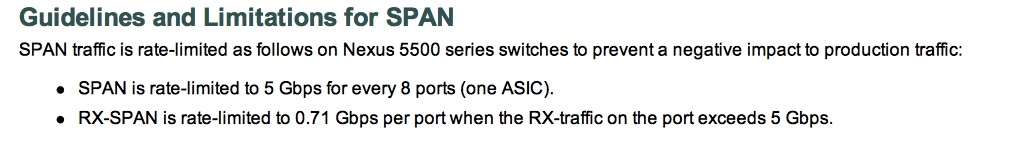 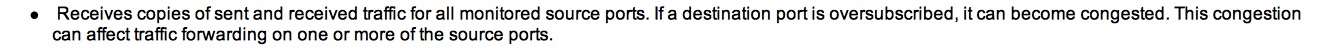 Sharkfest 2014
Creating your own Capture to Disk Appliance (CDA)
What is needed?
Wireshark full download (dumpcap)
Decommissioned PC or standalone “server” with multiple NICs.
Simple batch file to launch the captures.
Pilot!
Sharkfest 2014
The Batch File
cd \program files (x86)\wireshark
	dumpcap -i 1 -b files:1000 -b filesize:2000000 –w c:\traces\internet\capture1.pcap


This batch file creates 1,000, 2 Gigabyte trace files in a ring buffer.  When it reaches file 1,000 it starts rewriting the trace files.
Sharkfest 2014
So why 2 GB files?
Pilot!
I have analyzed traces in excess of 2 TB with Pilot in a matter of minutes.
Sharkfest 2014
Trace File sizes are out of control
10 Mbps		1.25 MBps
100Mbps		12.5 MBps
1 Gbps		120.5 MBps
10 Gbps		1.25 GBps
100 Gbps		12.5 GBps
Sharkfest 2014
The case of the SLOW Internet…Case Study 1
Sharkfest 2014
The best way to create a CDA and still be cost effective
vShark
Up to 2 TB of rolling capture disk
Can install it on a stand alone ESXi server and use the physical NICs for capture.
Allows multiple people to access the Shark.
Can set up alerts (watches)
Sharkfest 2014
TCP and my Love/Hate relationship…
Sharkfest 2014
TCP Windowing
The TCP Window Size defines the host’s receive buffer.
Large Window Sizes can sometimes help overcome the impact of latency.
Depending on how the application was written, advertised TCP Window Size may not have an impact at all (more on this later).
Sharkfest 2014
Flow Control…
Slow’s the sender down if the receiver cannot handle the load
Uses a “window update”
Typically along with an ACK
Sender is allowed to inject X amount of data onto the network before receiving an ACK
Set by the receiver
Sharkfest 2014
When are TCP ACKs sent?
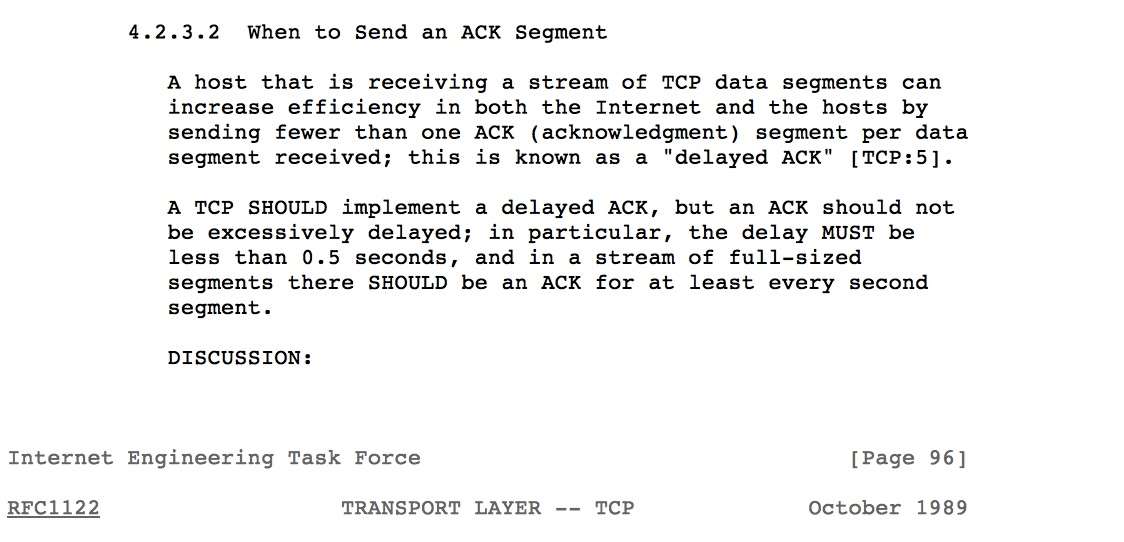 RFC 1122
Sharkfest 2014
15
Server
Client
5,840 Byte Block
5,840 Bytes ACKed
5,840 Byte Block
Sharkfest 2014
16
Mystical Slow File Transfer…Case Study 2
Sharkfest 2014
Server
Client
2,944 Byte Block
2,944 Bytes ACKed
With ~200ms delayed
ACK
2,944 Byte Block
Sharkfest 2014
18
Application Turns and Application Block Size
Sharkfest 2014
Application Turns
An Application Turn is a request/response pair
For each “turn” the application must wait the full round trip delay.
The greater the number of turns, the worse the application will perform over a WAN (Classic “Chatty” application).
Sharkfest 2014
20
App Turn Example
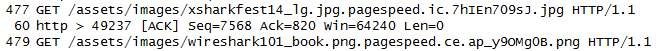 Sharkfest 2014
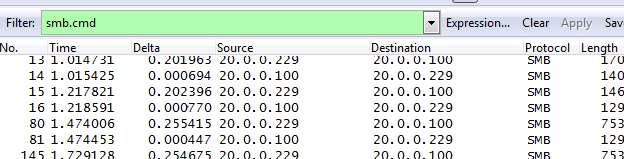 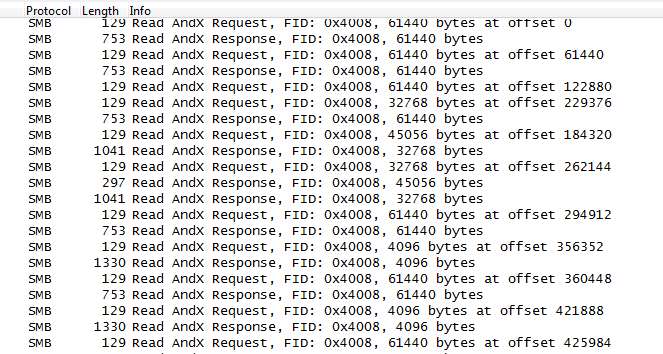 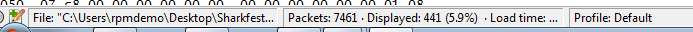 Sharkfest 2014
How does this impact response time?
It is easy to determine Application Turns impact on end user response time

Multiply the number of App Turns by the round trip delay:

100,000 turns * .040 ms delay = 4,0000 seconds due to latency
Sharkfest 2014
How do we make the most of our Bandwidth?
Bandwidth Delay Product (BDP)
Bandwidth * Round Trip Latency/8  = offered load needed to fill the pipe

(44,000,000 * .04)/8 = 220,000 bits per second to fill a DS3
Sharkfest 2014
Pop Quiz!!
We have an application that uses a 61,440 byte block size

This application has been deployed to Hawaii over a DS3 with 200 ms of round trip latency.

What kind of throughput should I expect?
Sharkfest 2014
How fast can we go?
Throughput = Offered Load (Block Size)/Round Trip Latency 

Throughput for this deployment:

(61,440/.200)*8 = 2,457,600 bits per second!!
Sharkfest 2014
Microsoft file transfer
Using SMBv1 in a WAN environment, is it faster to copy a file to the server or copy a file from the server?
Sharkfest 2014
The File Copy is Killing us!Case Study 3
Sharkfest 2014
Multiple Capture points fill in the picture!Case Study 4
Sharkfest 2014
Lay of the Land…
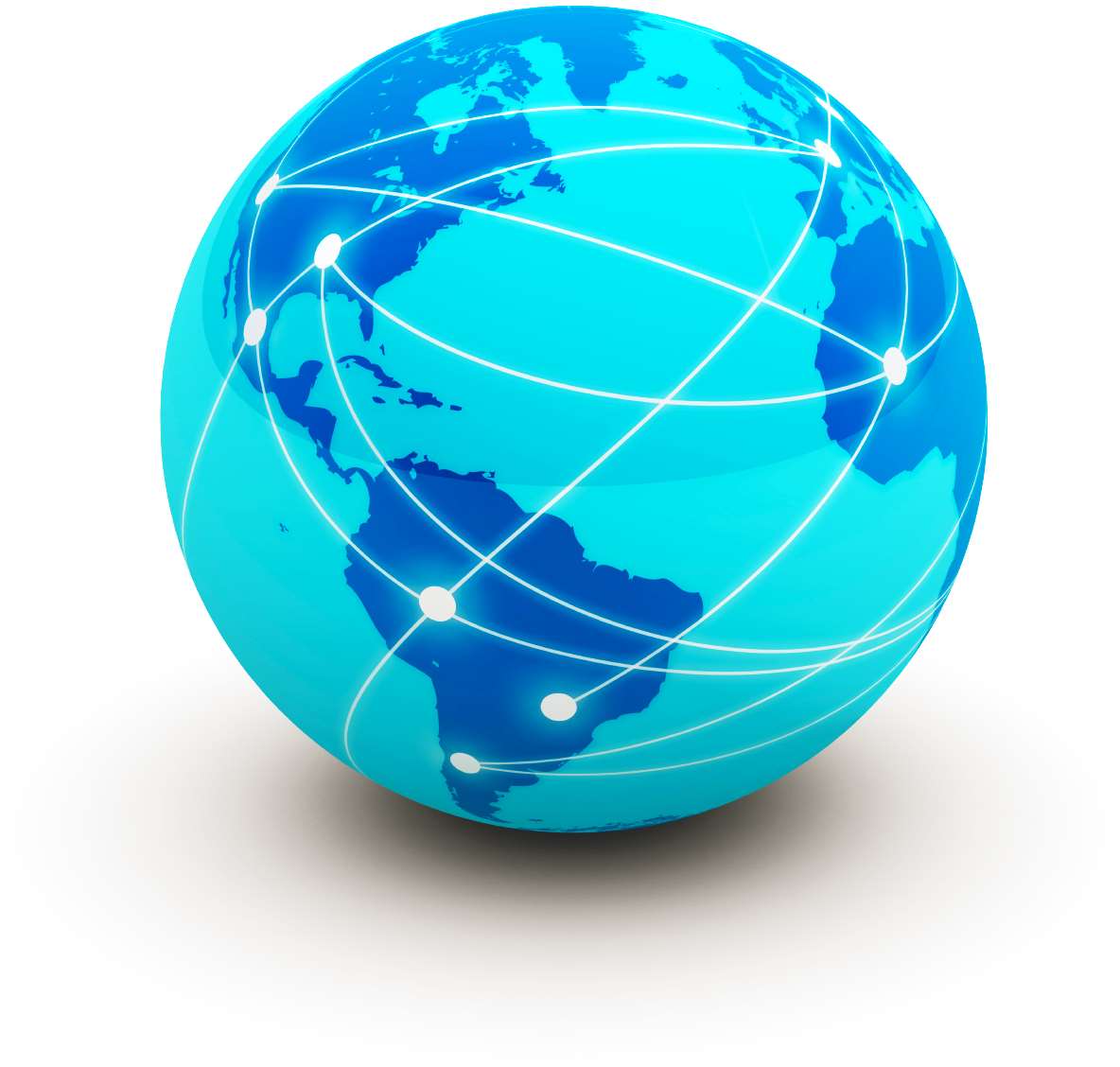 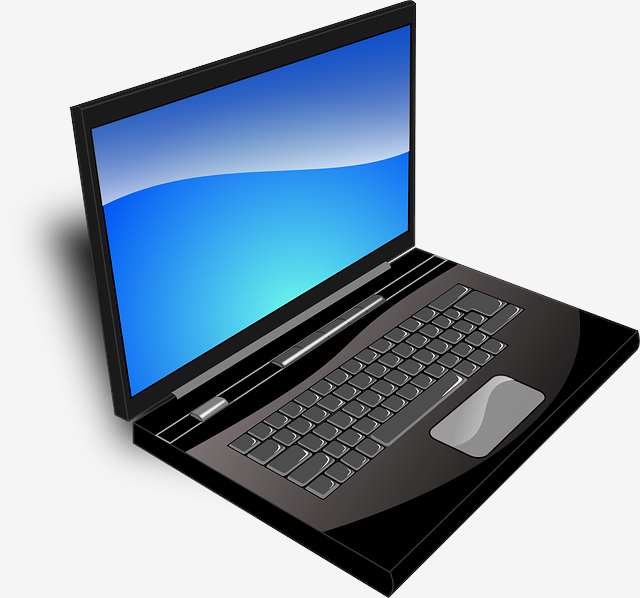 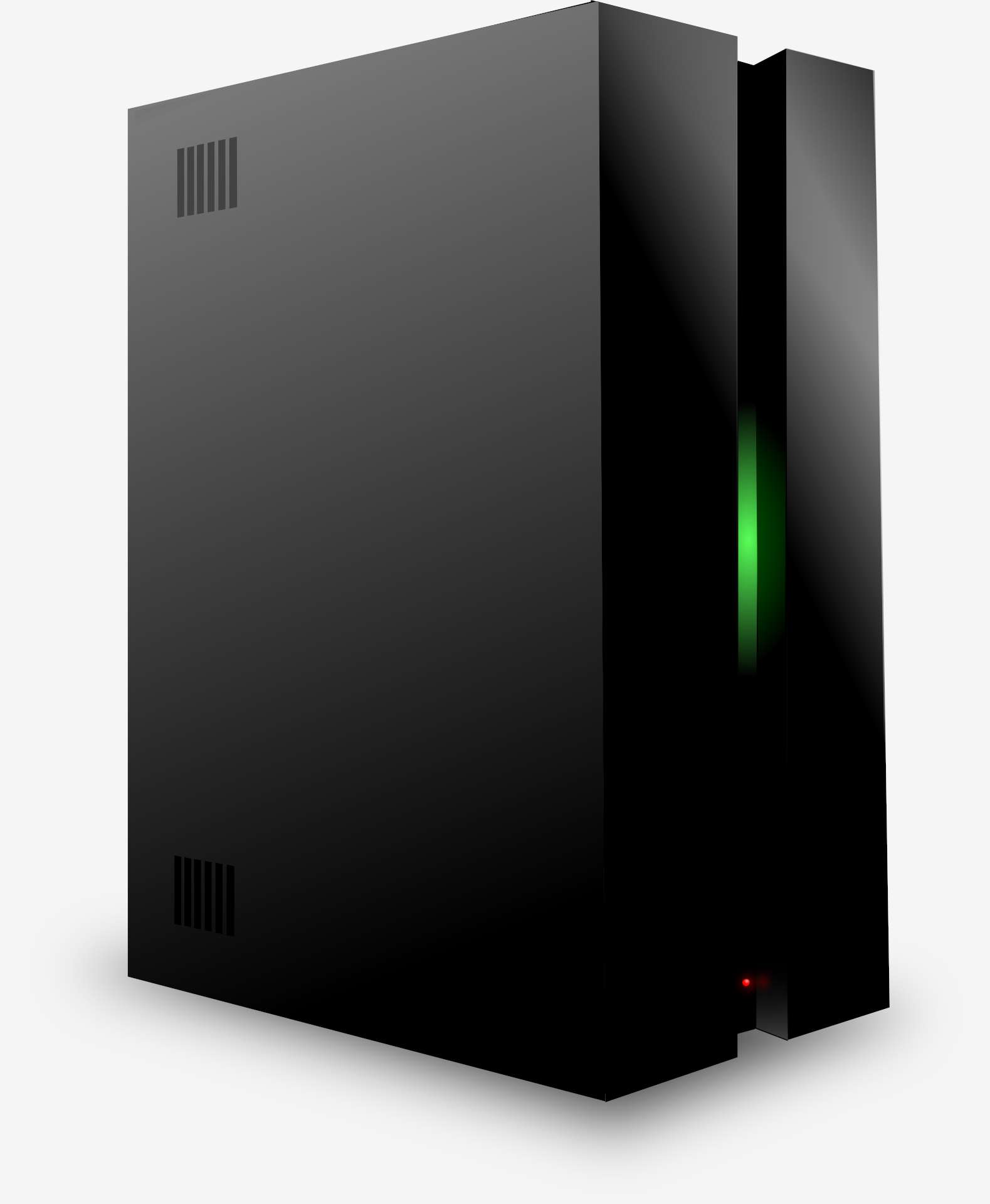 End User
WEB Gateway
Internet
Users complaining that the Internet is slow!
Sharkfest 2014
Domain Users Login Nightmare!Case Study 5
Sharkfest 2014
Thank You!
Mike Canney
Sharkfest 2014